Archaeological Institute of America
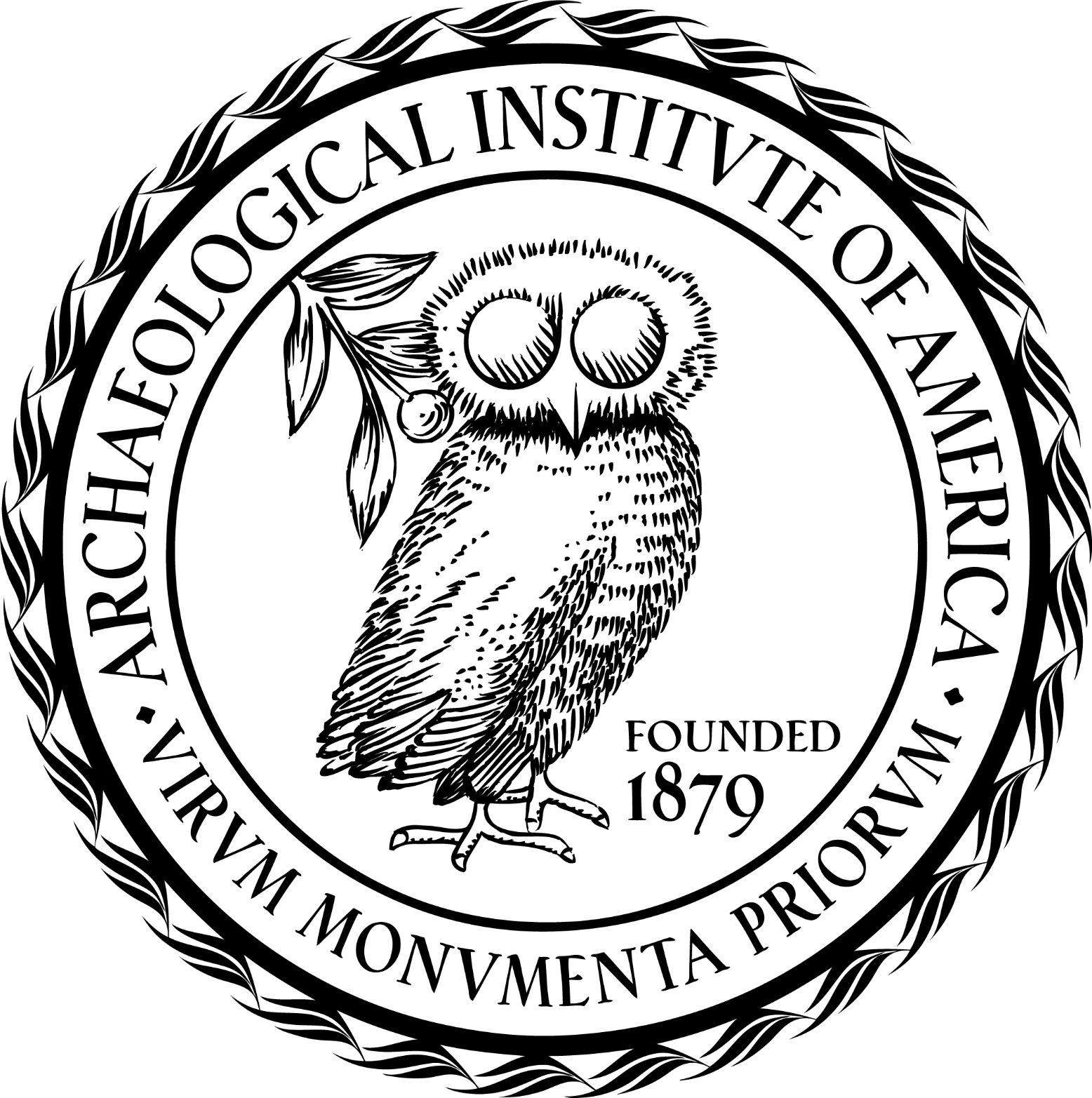 excavate
educate
advocate
Max Arthur Cohn and Sarah Waldstein Cohn Memorial Lecture
www.archaeological.org